Fluctuación del peso colombiano y su impacto en la competitividad de microempresas sector: comercial, agrícola e industrial, provincia de Carchi, cantón Tulcán, período 2017 – 2019; propuestas de mitigación
Masamués Fuel, Jennifer Mishell y Toapanta Hati, Antonio Patricio  
Departamento de Ciencias Económicas, Administrativas y del Comercio  
Carrera de Ingeniería en Finanzas y Auditoría  
Trabajo de Titulación, previo a la obtención del Título de Ingeniero en Finanzas, Contador Público – Auditor
Ing. Cuenca Caraguay, Víctor Emilio, Mtr.
2021
ANTECEDENTES
INDICADORES
Comercio Internacional
Ventaja comparativa
ANTECEDENTES
PROBLEMA
Disminución de competitividad en las microempresas del cantón Tulcán
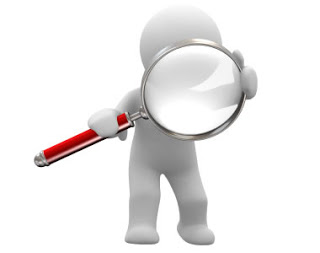 Significante depreciación del peso colombiano
Supera la paridad de $1 a 2.000 pesos colombianos
VARIABLES
OBJETIVO GENERAL
Analizar el impacto que provoca en la economía del cantón Tulcán, la fluctuación del peso colombiano y su relación con la competitividad de microempresas de los sectores: comercial, agrícola e industrial permitiendo conocer los tiempos en los que la moneda fluctúa con mayor frecuencia con la finalidad de que las microempresas provisionen recursos para disminuir el impacto, período 2017 -2019.
OBJETIVOS ESPECÍFICOS
Determinar los factores externos e internos que afectan a la fluctuación del peso colombiano frente al dólar.
Conocer qué sector es la más perjudicado cuando hay variación del peso frente al dólar durante el período de estudio.
Determinar la capacidad comercial, administrativa y financiera del sector comercial con el propósito de medir el crecimiento y/o decrecimiento del sector cuando se devalúa el peso colombiano durante el período de estudio.
Analizar la trascendencia de la inflación y su afectación a la fluctuación del peso colombiano con la finalidad de determinar la estacionalidad en el período de estudio.
OBJETIVOS ESPECÍFICOS
Comparar la canasta básica de Ecuador y Colombia durante el período 2017-2019 con la finalidad de estimar el porcentaje de la ventaja absoluta cuando se deprecia y aprecia el peso colombiano.
Analizar las medidas gubernamentales implantadas por el Gobierno Nacional en el Cantón Tulcán y verificar si las microempresas de los sectores agrícola, industrial y comercial se han beneficiado con la finalidad de mitigar los efectos de la fluctuación del peso colombiano del período de estudio.
Elaborar una propuesta de mitigación que permita contribuir a mejorar los ingresos de los microempresarios del sector agrícola, comercial e industrial del cantón Tulcán.
HIPÓTESIS
MARCO TEÓRICO
MARCO TEÓRICO
MARCO REFERENCIAL
Análisis de la devaluación del peso colombiano y el impacto en la rentabilidad de los pequeños negocios establecidos en la frontera norte, cantón Tulcán
Manrique (2016)
Debido al proceso de devaluación del peso colombiano durante el año 2015, y como consecuencia negativa la demanda de productos ecuatorianos comercializados en la frontera norte con Colombia, reduciendo a únicamente el 3% de clientes en Tulcán, ya que estos prefieren cruzar la frontera para adquirir los productos primarios y secundarios que existen en Tulcán e Ipiales.
MARCO REFERENCIAL
Estudio del impacto en el desarrollo comercial local, con la posible implementación de la Zona Especial de Desarrollo Económico (ZEDE) en la ciudad de Tulcán, provincia del Carchi
Igua (2018)
El comercio al por mayor y menor es la actividad más grande de la provincia del Carchi teniendo como aspecto negativo el contrabando, haciendo que la economía no sea estable y equitativa al obtener mercadería del contrabando.
MARCO REFERENCIAL
Video reportaje sobre los impactos socio-económicos que se han producido por la devaluación del peso colombiano desde la perspectiva de los productores de la ciudad de Tulcán en el período 2014-2015
Córdova y Rosales (2016)
Tulcán en aquellos años atravesó momentos críticos en relación a la economía, debido a que la producción continua en decadencia por falta de comercio, mientras que en Ipiales se encontraba el auge comercial, frente a esto el gobierno busco medidas que frenaran dichos impactos a la economía de Tulcán mediante la implementación de salvaguardias y a la vez los productores buscan estrategias de mercadeo para promocionar sus productos, pero la situación de la zona deprimida se ha mantenido.
MARCO CONCEPTUAL
MARCO CONCEPTUAL
MARCO CONCEPTUAL
METODOLOGÍA
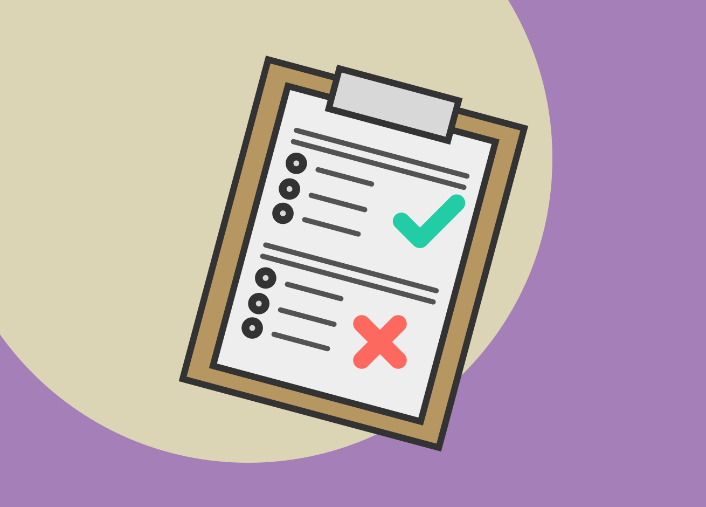 VALIDACIÓN DEL INSTRUMENTO
Factores que influyen en la competitividad y estrategias de las empresas agroindustriales en Aragón, España
Xrevie Mamaqui, Liliana Meza, Luis Miguel Albisu
SPSS
Alfa de Cronbach
Prueba Piloto
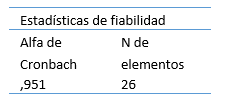 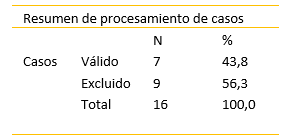 POBLACIÓN Y MUESTRA
Muestreo estratificado
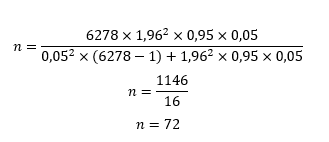 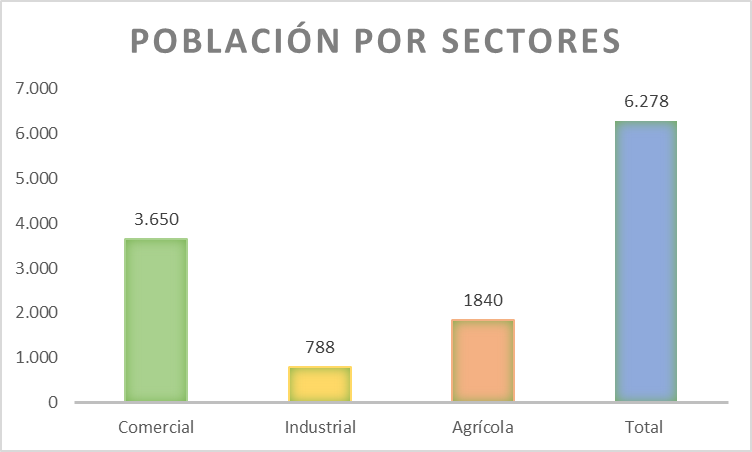 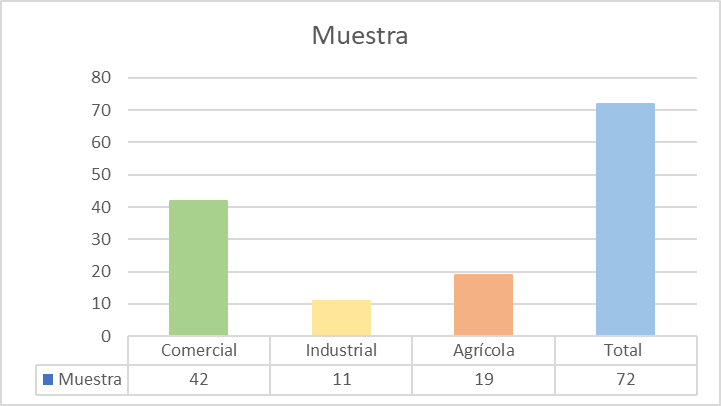 BASE DE DATOS
RESULTADOS
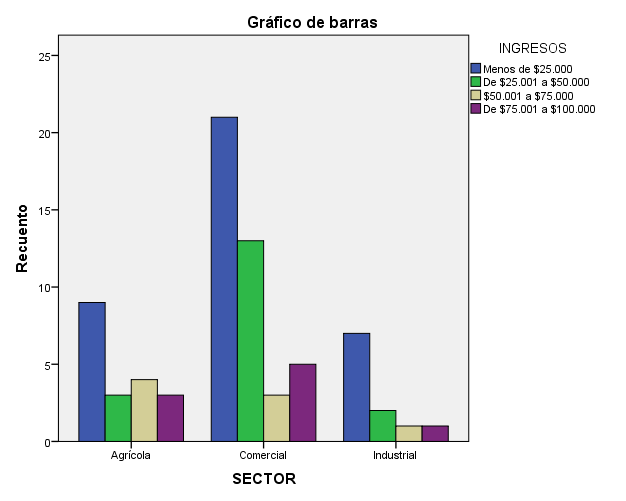 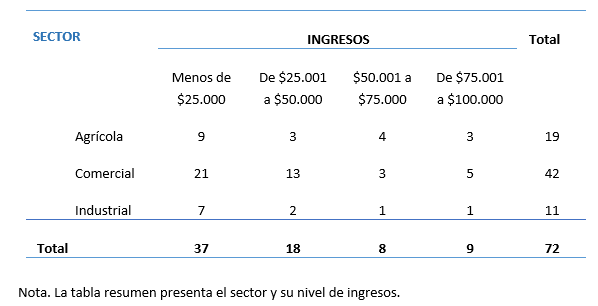 RESULTADOS
¿Con qué frecuencia el personal de microempresa acude a capacitaciones?
¿Cada qué tiempo promociona los productos de la microempresa?
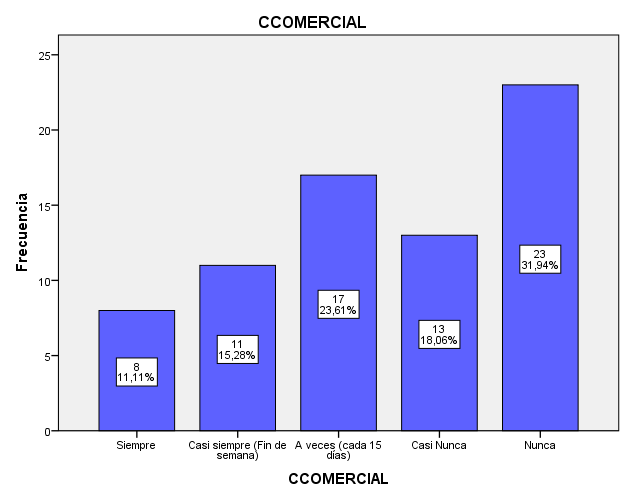 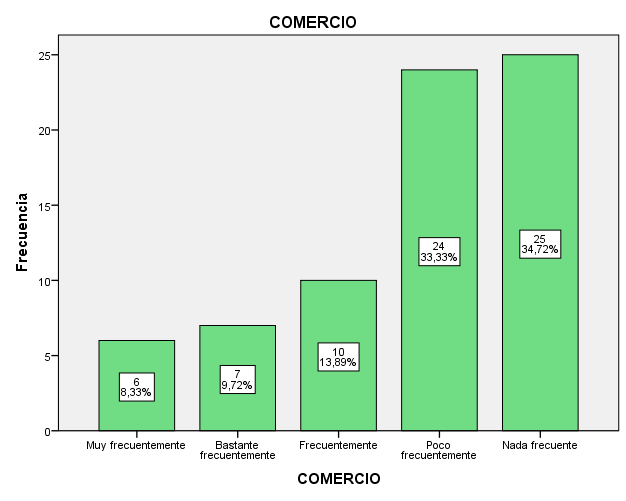 RESULTADOS
¿La microempresa cuenta con filosofía empresarial (misión, visión, valores, objetivos)?
¿La competitividad de la microempresa se ve afectada por la fluctuación del peso colombiano??
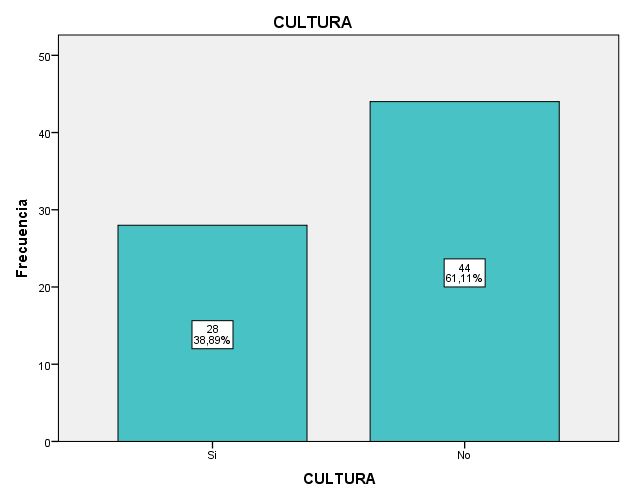 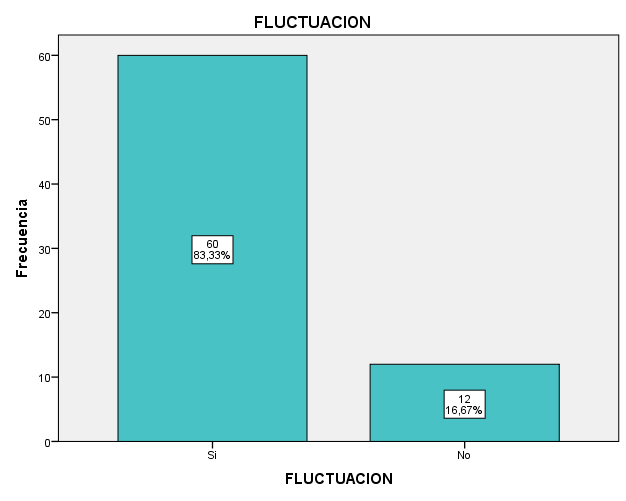 RESULTADOS
Cuando el peso colombiano se deprecia, ¿Qué ocurre con sus ventas?
¿Conoce alguna medida aplicada por el gobierno para atenuar el efecto de la fluctuación del peso colombiano?
¿Se ha visto beneficiado de las medidas gubernamentales implantadas por el Gobierno?
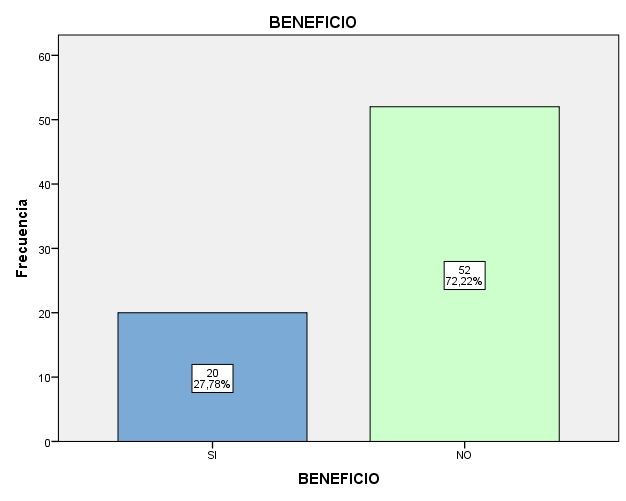 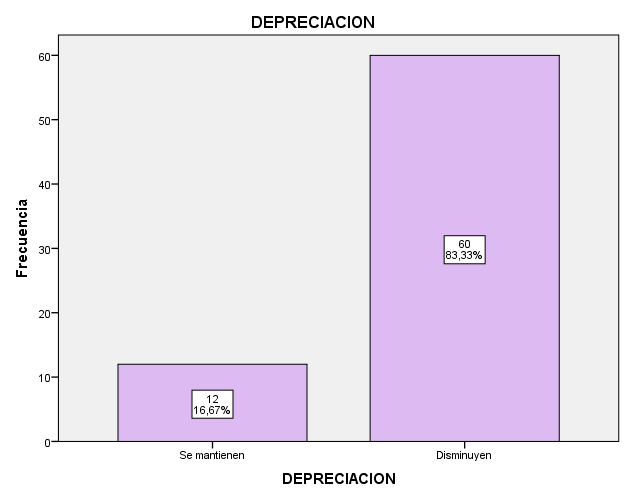 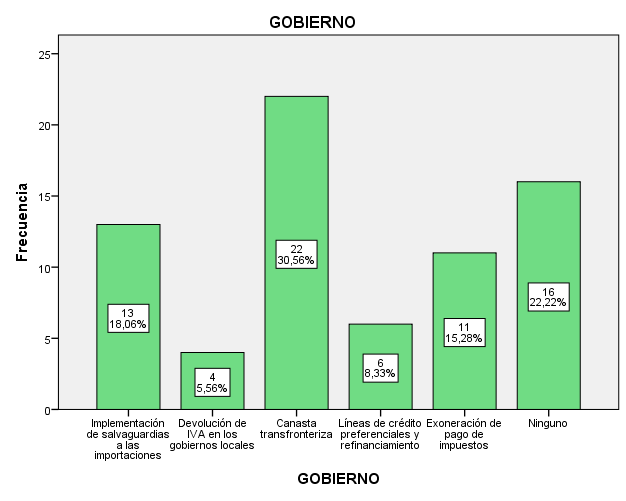 RESULTADOS
INTERVALO
(-1 < Correlación < 0)
INTERPRETACIÓN
Correlación Inversa
Fuente: Ciro Martinez
Estadística y Muestreo 13ra Edición
PROPUESTA DE MITIGACIÓN PARA CONTRIBUIR A LA REACTIVACIÓN DE LA ECONOMÍA DEL CANTÓN TULCÁN
DISEÑO PROPUESTA
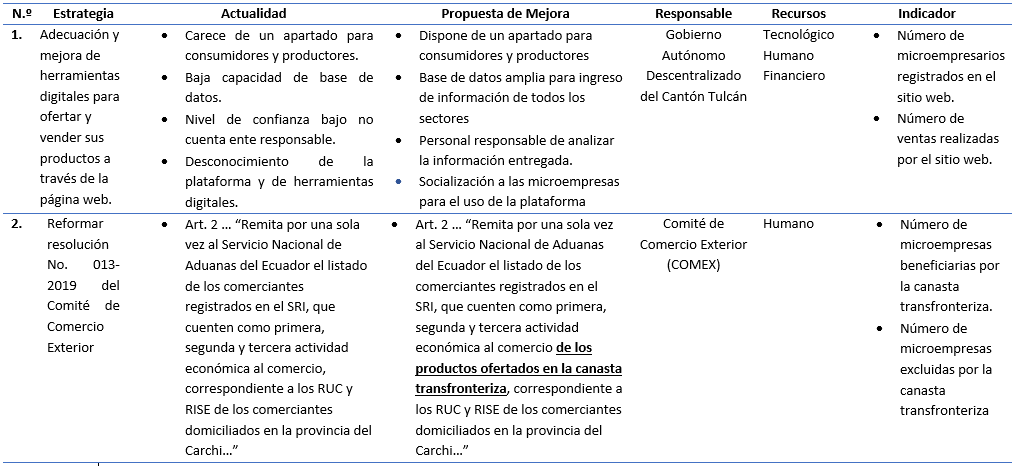 CONCLUSIONES
CONCLUSIONES
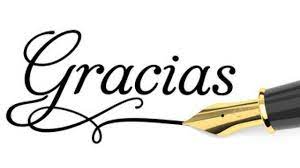